WELCOME
To
My Class
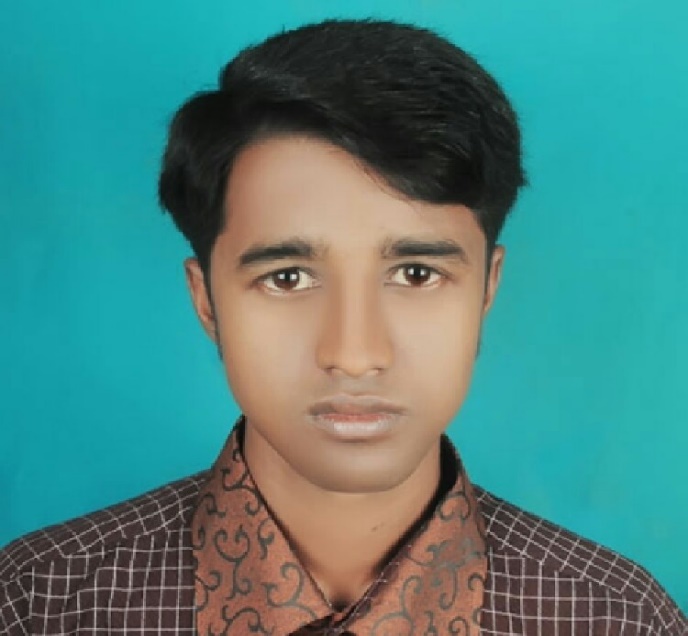 Presentation
For
 Students of Class- Nine
By-
Saiful Islam
Asst. Teacher (Comp.)
Akua Chamuria Dakhil Madrasah
Kalihati, Tangail.
So, our today’s topic is ………………………..……..?
behind
Mina was running _________ the car.
on
The book is ________ the table.
Preposition
Aims and Objectives:
By this lesson you will be able to-
earn writing and speaking skill.
b) use the correct preposition.
c) say about  preposition and their uses.
Dhaka is on the buriganga.
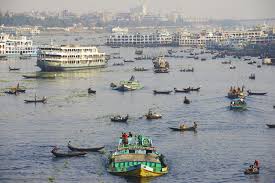 Preposition
He sat beside me.
Preposition
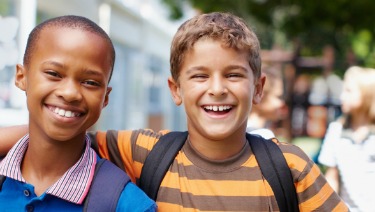 The identification of preposition -
Pre means before and position means place
So, Preposition means “the place before noun or pronoun.”
Preposition is a word that is placed before a noun or pronoun to show its relation with other words in the sentence.
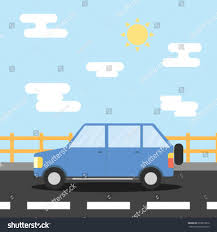 above
The sun is _________ the car.
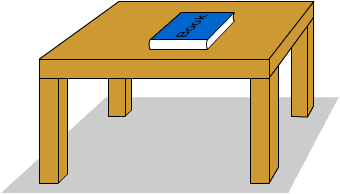 on
The book ________ the table.
Fill in the blanks with preposition from the box
Before, into, at, of, above, in
a. The boy lives ………. Mirpur …….. Dhaka.
b. He entered ……. The room.
c. The sky is …….. Us.
d. He died ……… heart failure.
e. He went away ……. Lunch.
Homework:
Write ten sentences using the following prepositions.
On, over, above, in, into, between, among, behind, in front of, down
Thanks everybody